当日参加OK
履歴書不要
服装自由
募集職種
○○○○
写真等
ミニ企業説明会 開催
○○○○株式会社
　静岡市清水区○○○○○
＜アピール自由記入欄＞・仕事内容
・会社理念
・福利厚生
・その他企業PR　など
日時
令和６年○月○日（○）10:00～11:30

説明時間　①10：00～　②10：20～
　　　　　③10：40～　④11：00～
会場
ハローワーク清水　1階待合席A
雇用保険の求職活動実績となります
主催：ハローワーク清水　受付・職業紹介部門　☎054-351-8609　部門コード41♯
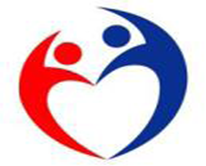